বিসমিল্লাহির রাহমানির রাহিমআসসালামু আলাইকুম ওয়া রাহমাতুল্লাহ
সবাইকে আজকের পাঠে স্বাগতম
পরিচিতি
শিক্ষক পরিচিতি
পাঠ পরিচিতি
মুহাম্মদ জাকির হোসেন
সহকারি শিক্ষক
কাপ্তাই আল আমিন নুরিয়া দাখিল মাদ্‌রাসা
নতুন বাজার , কাপ্তাই
রাংগামাটি পার্বত্য জেলা ।
মোবাইল : ০১৮৪৫৭৬৪৯৬৮
হাদিস শরিফ
দাখিল নবম ও দশম শ্রেণি
অধ্যায় : ২য়
আজকের পাঠ : - সালাম
আমরা যখন একে অপরের সাথে সাক্ষাত করি কি ভাবে কুশল বিনিময় করি?
কেমন আছো ?
হাই
السلام عليكم و رحمة الله
কি খবর
আজকের পাঠ : - সালাম
আজকের পাঠ : - সালাম
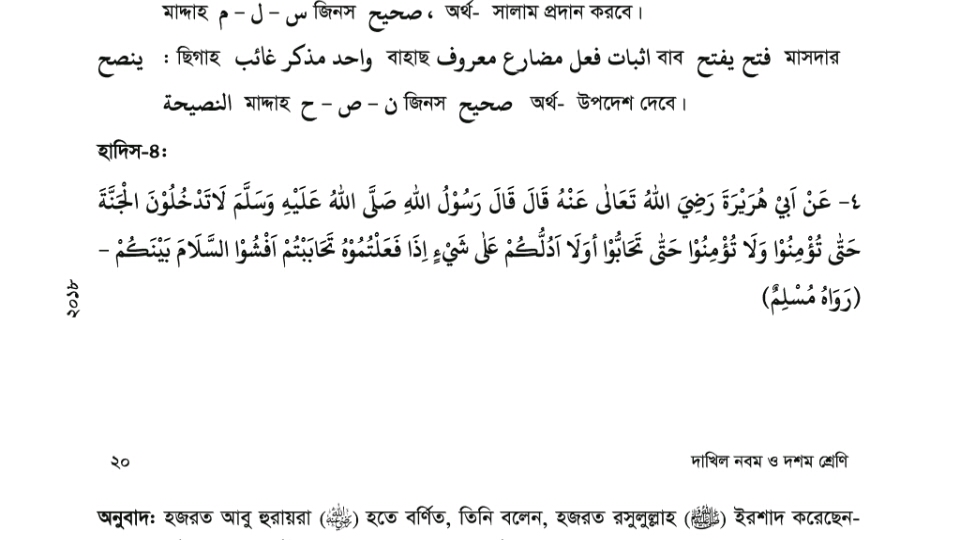 আজকের পাঠ : - সালাম
সালামের শরয়ি পদ্ধতি
বা
সালামের শরয়ি পদ্ধতি হলো
سلام عليكم
السلام عليك
সালাম দাতা
السلام عليكم
বা
বলা উত্তম
বলবে , অবশ্য
السلام عليكم و رحمة الله
বা
السلام عليك
তবে উত্তরের মধ্যে শব্দ বৃদ্ধি করা উত্তম
وعليكم السلام
জবাব দাতা বলবে
বা
وعليك السلام
যেমন সালাম প্রদানকারী যদি বলে
বলে, তাহলে উত্তরে বলবে
السلام عليكم
السلام عليكم و رحمة الله
و عليكم السلام و رحمة الله
আর যে
বলে, তাহলে উত্তরে বলবে
যদি কোথাও মুসলমান অমুসলমান একত্রে থাকে তখন এভাবে সালাম দেবে
السلام عليكم و رحمة الله وبركاته
السلام عايكم على من اتّبع الهدى
সালাম দেয়ার সময় হাত উত্তোলন করা  جائز مع الكراهة  হলেও মাথানত করা জায়েজ নেই । সালাম কথাটি উচ্চারণ না করে শুধু হাত উঠানো অথবা অঙ্গুলি দ্বারা ইঙ্গিত জায়েজ নেই । কারণ , এটা ইহুদি ও খ্রীস্টানদের রীতি নীতি । আর নবী করিম (দ:) এরুপ করা নিষেধ  করেছেন ।
সালামের গুরুত্ব ও ফজিলত
সালাম ইসলামের নিদর্শন : মুসলমান ছাড়া অন্য কেউ সালামের মাধ্যমে অভিবাদন জানাই না
সালাম দেয়া রাসুলুল্লাহ সাল্লাল্লাহু আলাইহি ওয়া সাল্লাম এর সুন্নাত
সালাম এক মুসলমানের উপর অপর মুসলমানের হক যেমন : রাসুলুল্লাহ সাল্লাল্লাহু আলাইহি ওয়া সাল্লাম ইরশাদ করেন ويسلّم عليه اذا لقيه
সালামের মাধ্যমে ভ্রাতৃত্ববোধ সৃষ্টি হয় ও সওয়াব অর্জিত হয়
সালামের মাধ্যমে ভালবাসার সৃষ্টি হয়, আর ভালবাসার মাধ্যমে ইমান পূর্ণতা পায় আর ইমান হলো জান্নাত লাভের পূর্বশর্ত রাসুলুল্লাহ সাল্লাল্লাহু আলাইহি ওয়া সাল্লাম ইরশাদ করেন    او لا ادلّكم على شيئٍ اذا فعلتموه تحاببتم اقشوا السلام بينكم
সর্বোপরি সালাম দেয়া এবং উত্তম পদ্ধতিতে সালামের জবাব দেয়া মহান আল্লাহর নির্দেশ যেমন আল্লাহ তায়ালা বলেন :   و اذا حيّيتم بتحيةٍ فَحيّوا بأحسَنَ منها أو ردّوها
বাড়ির কাজ
পারষ্পরিক সাক্ষাতে সালাম বিনিময় ভালবাসা ও ভ্রাতৃত্ববোধ সৃষ্টি করে ,হাদিসের আলোকে ব্যাখ্যা কর।
সবাইকে অসংখ্য ধন্যবাদ
আল্লাহ হাফেজ